INFORMATICA PER ILCOMMERCIO ELETTRONICO
MATTEO CRISTANI
GIOCHI NEGOZIALI
BARGAINING
ASTA INGLESE
ASTA OLANDESE
BARGAINING
A partire da John Nash (The Bargaining problem, "Econometrica", 18, 1950), la contrattazione è stata considerata soprattutto come un gioco cooperativo, ma lo stesso Nash e altri hanno intuito che la teoria cooperativa della contrattazione fornisce una descrizione insoddisfacente del comportamento.
Un negoziato può riguardare oggetti divisibili o indivisibili; oppure oggetti a una o più dimensioni (orari, salari e occupazione).
BARGAINING
Oggetto della contrattazione sono le utilità assegnate dai contraenti(a meno che i contraenti non siano sempre razionali: parti soggette a distorsioni e pregiudizi cognitivi).
Origine fondamentale dei problemi di contrattazione è la scarsità delle risorse (non le motivazioni egoistiche).
BARGAINING - SETTING
Due giocatori devono discutere su come spartirsi un dollaro
Ciascuno dei due procede nel gioco proponendo una somma iniziale (initial offer)
Se le offerte iniziali dei due giocatori sommano a meno di un dollaro allora
I due giocatori prendono ciascuno la somma che pretendono
Il resto del dollaro, rimasto non spartito, viene diviso equamente
BARGAINING
Se le offerte iniziali sommano a più di un dollaro, allora
Ogni giocatore procede ad ulteriori offerte (negotiable offers) al ribasso rispetto alla precedente offerta fatta
Il gioco si conclude quando la somma delle offerte dei due giocatori è pari ad un dollaro
BARGAINING
Le due fasi si chiamano
DEMAND STAGE 	la fase in cui vengono fatte le offerte				iniziali e che si conclude quando				i due giocatori hanno spartito il 				dollaro se le loro offerte non 				superano il dollaro ovvero quando				appurano di non poter concludere in 				quel modo
WAR OF ATTTRITION	la fase in cui si succedono le offerte				al ribasso che si conclude quando 				viene raggiunto l’accordo
ABBANDONO
Nelle regole del Bargaining è concesso ai giocatori di abbandonare il gioco quando non ritengono più conveniente, dal loro punto di vista strategico, di continuare a scambiare offerte
L’abbandono avviene quando il giocatore considera superato il limite di valore MINIMO entro cui continuare il negoziato
Tale valore viene detto stubborness value
La distanza tra l’offerta iniziale e lo stubboness value viene detta margine di negoziato
STALLO
Se i valori di stubborness sommano a meno di un dollaro, l’accordo è possibile
Se i valori di stubborness sommano a più di un dollaro l’accordo non è possibile
Il gioco è in stallo se la sequenza delle offerte è stazionaria (i due giocatori propongono la stessa offerta per due passi in sequenza)
VERSIONE PROBABILISTICA
La versione probabilistica del gioco prevede di associare a ciascun giocatore una funzione di probabilità dell’abbandono basata su
ns Numero di passi in stallo (la probabilità di abbandono cresce in funzione ns);
ds Distanza dal valore di stubborness (la probabilità di abbandono cresce al diminuire di ds);
ESEMPIO: demand stage
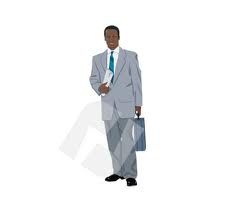 60 centesimi
64 centesimi
La DEMAND STAGE si conclude senza accordo!!
WAR OF ATTRITION
POSSIBILE SEQUENZA (con accordo)
WAR OF ATTRITION
POSSIBILE SEQUENZA (senza accordo)
I due giocatori hanno valori di stubborness rispettivamente 55 e 54
STRATEGIE NEGOZIALI
Strategia PRUDENTE: le offerte al ribasso dell’avversario vengono sempre ribassate ulteriormente
Strategia AUDACE: le offerte stazionarie dell’avversario non vengono mai ribassate
ASTA INGLESE
È un gioco con n+1 giocatori divisi in due categorie:
Un giocatore solo è il 	BATTITORE (AUCTIONER)
Gli altri n sono invece 	PARTECIPANTI (AUCTIONEERS)

Il battitore propone un bene ad un prezzo di partenza chiamato base d’asta
I partecipanti effettuano offerte al rialzo
ASTA INGLESE
Ogni volta che un giocatore offre al rialzo il battitore conta il tempo
Se il tempo scade il battitore dichiara chiusa l’asta e vincente l’ultima offerta
STRATEGIE
Strategia PRUDENTE: le offerte al rialzo di un avversario vengono sempre alzate ulteriormente
Strategia AUDACE: le offerte dell’avversario non vengono mai alzate fino al momento in cui il valore in battuta è sufficientemente vicino al valore massimo ammissibile, e a quel punto si propone quel valore
ESEMPIO
TEMPO DI BATTUTA: 5 SECONDI
BASE D’ASTA		100 EURO
OFFERTA 1		110
PASSANO QUATTRO SECONDI
OFFERTA 2		120
PASSANO TRE SECONDI
OFFERTA 3		140
PASSANO CINQUE SECONDI
ASTA CONCLUSA
ASTA OLANDESE
È un’asta al ribasso
La configurazione è uguale a quella dell’asta inglese
Il battitore parte con un’offerta iniziale 
Ad intervalli regolari, il battitore diminuisce il valore dell’offerta accettata in quel momento
Non appena un giocatore propone l’acquisto, si aggiudica il bene al valore di battuta di quel momento
STRATEGIE
Strategia PRUDENTE: le offerte al ribasso degli avversari non vengono mai ribassate ulteriormente fino a quando il valore del prezzo in battuta è sufficientemente basso
Strategia AUDACE: si offre non appena è superato un valore di riferimento
VALORI SPECIALI
Prezzi di riserva
Massimo		nelle aste al rialzo, il valore oltre il quale non			si intende proporre offerte
Minimo		nelle aste al ribasso il primo valore a cui si			proporrà un’offerta
RIFERIMENTI
Teoria dei giochi su WIKIPEDIA